Synchronization and Ordering Semantics in Hybrid MPI+GPU Programming
Ashwin M. Aji (Ph.D. Candidate), Wu-chun Feng (Virginia Tech)
Pavan Balaji, James Dinan, Rajeev Thakur (Argonne National Lab.)
Accelerator-Based Supercomputers
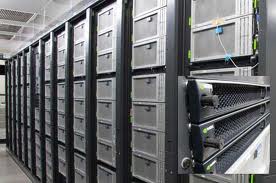 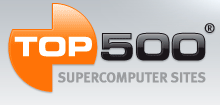 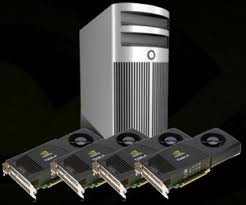 Accelerator Vendors/Models
NVIDIA 2050/2070/2090/K20x
Intel Xeon Phi (MIC)
IBM PowerXCell 8i
AMD Firepro/Radeon
2
Ashwin Aji (aaji@cs.vt.edu)
[Speaker Notes: It is important to understand how the accelerators, such as GPUs, inter-operate with CPUs in cluster environments. How easy is it to program them? What will be the performance?]
Data Movement in CPU-GPU Clusters
GPU
device memory
GPU
device memory
PCIe
PCIe
CPU
main memory
CPU
main memory
Network
MPI Rank = 0
MPI Rank = 1
if(rank == 1)
{
  MPI_Recv(host_buf, .. ..)
  GPUMemcpy(dev_buf, host_buf, H2D)
}
if(rank == 0)
{
  GPUMemcpy(host_buf, dev_buf, D2H)
  MPI_Send(host_buf, .. ..)
}
3
Ashwin Aji (aaji@cs.vt.edu)
Data Movement in CPU-GPU Clusters
int processed[chunks] = {0};
for(j=0;j<chunks;j++) { /* Pipeline */
    cudaMemcpyAsync(host_buf+offset, gpu_buf+offset,
            D2H, streams[j], ...);
}
numProcessed = 0; j = 0; flag = 1;
while (numProcessed < chunks) {
    if(cudaStreamQuery(streams[j] == cudaSuccess)) {
        /* start MPI */
        MPI_Isend(host_buf+offset,...); 
        numProcessed++; processed[j] = 1;
    }
    MPI_Testany(...); /* check progress */
    if(numProcessed < chunks) /* next chunk */
        while(flag) {
            j=(j+1)%chunks; flag=processed[j];
        }
}
MPI_Waitall();
GPU
device memory
GPU
device memory
PCIe
PCIe
Performance vs. Productivity tradeoff
Multiple optimizations for different...
…GPUs (AMD/Intel/NVIDIA)
…programming models (CUDA/OpenCL)
…library versions (CUDA v3/CUDA v4)
CPU
main memory
CPU
main memory
Network
MPI Rank = 0
MPI Rank = 1
4
Ashwin Aji (aaji@cs.vt.edu)
Data Movement in CPU-GPU Clusters (e.g: MPI+CUDA)
Sender’s Logic Only
int processed[chunks] = {0};
for(j=0;j<chunks;j++) { /* Pipeline data transfers */
    cudaMemcpyAsync(host_buf+offset, gpu_buf+offset,
            D2H, streams[j], ...);
}
numProcessed = 0; j = 0; flag = 1;
while (numProcessed < chunks) {
    if(cudaStreamQuery(streams[j] == cudaSuccess)) {
        MPI_Isend(host_buf+offset,...); /* start MPI */
        numProcessed++; processed[j] = 1;
    }
    MPI_Testany(...); /* check progress */
    if(numProcessed < chunks) /* find next chunk */
        while(flag) {
            j=(j+1)%chunks; flag=processed[j];
        }
}
MPI_Waitall();
5
Ashwin Aji (aaji@cs.vt.edu)
Intra-node Topology Awareness
Graphics Processing Units (GPUs)
Many-core architecture
Prog. Models: CUDA, OpenCL, OpenACC
Explicitly managed global memory and separate address spaces
CPU clusters
Most popular parallel prog. model: Message Passing Interface (MPI)
Host memory only
Disjoint Memory Spaces!
Keeneland Node Architecture
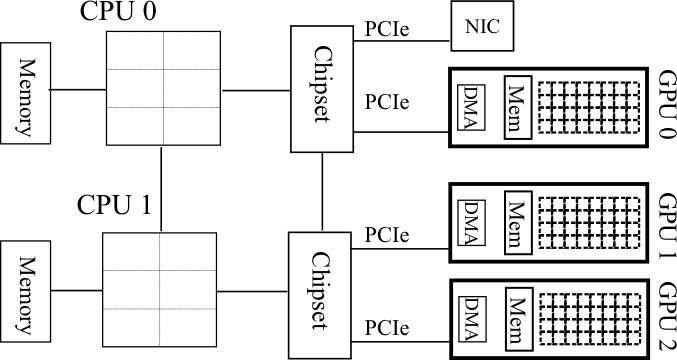 6
Ashwin Aji (aaji@cs.vt.edu)
GPU-integrated MPI
GPU
device memory
GPU
device memory
PCIe
PCIe
Examples: MPI-ACC, MVAPICH, Open MPI
Programmability/Productivity: multiple accelerators and prog. models (CUDA, OpenCL)
Performance: system-specific  and vendor-specific optimizations (Pipelining, GPUDirect, pinned host memory, IOH affinity)
CPU
main memory
CPU
main memory
Network
MPI Rank = 0
MPI Rank = 1
if(rank == 1)
{
  MPI_Recv(any_buf, .. ..)
}
if(rank == 0)
{
  MPI_Send(any_buf, .. ..)
}
7
Ashwin Aji (aaji@cs.vt.edu)
Need for Synchronization
foo_blocking(buf_1);
/* No Sync Needed */
bar(buf_1);
foo_nonblocking(buf_1);
/* Sync Needed */
bar(buf_1);
foo_nonblocking(buf_1);
/* No Sync Needed */
bar(buf_2);
8
Ashwin Aji (aaji@cs.vt.edu)
Need for Synchronization in GPU-integrated MPI
if(rank == 1)
{
  GPUMemcpy(other_buf, H2D);
  GPUExec(other_buf, ...);
  MPI_Recv(any_buf, ...)
  GPUMemcpy(any_buf, H2D);
  MPI_Isend(other_buf, ...);
}
if(rank == 0)
{
  GPUExec(any_buf, ...);
  MPI_Isend(other_buf, ...)
  MPI_Send(any_buf, ...)
  GPUMemcpy(any_buf, H2D);
  MPI_Waitall();
}
Interleaved MPI and GPU operations
Dependent vs. Independent
Blocking vs. Non-blocking
9
Ashwin Aji (aaji@cs.vt.edu)
Rest of this talk…
With interleaved MPI and GPU operations, what are (or should be) the synchronization semantics? 
Explicit 
Implicit
How the synchronization semantics can affect performance and productivity?
10
Ashwin Aji (aaji@cs.vt.edu)
GPU-integrated MPI: UVA-based Design
What is UVA? 
Unified Virtual Addressing
UVA: Single Address Space
Default case: Multiple Memory Spaces
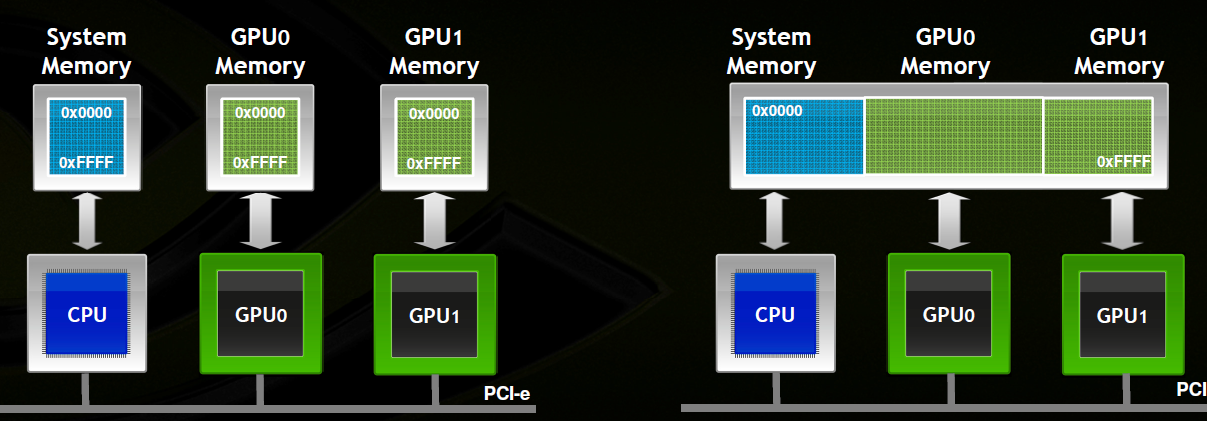 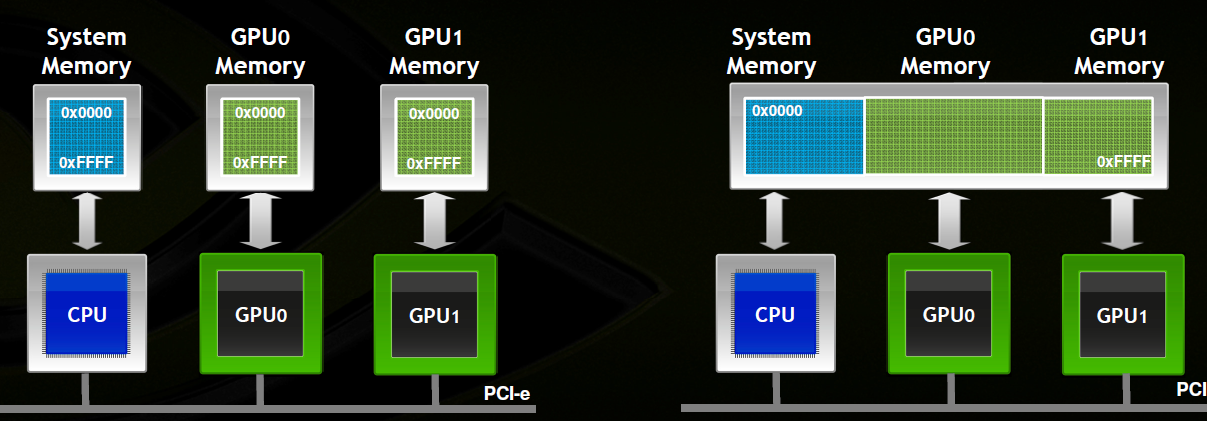 11
Source: Peer-to-Peer & Unified Virtual Addressing CUDA Webinar
http://on-demand.gputechconf.com/gtc-express/2011/presentations/cuda_webinars_GPUDirect_uva.pdf
Ashwin Aji (aaji@cs.vt.edu)
GPU-integrated MPI: UVA-based Design
void * for CPU or GPU0 or GPU1 or GPUn
cuPointerGetAttributequeries for the buffer type (CPU or GPUi)
Exclusive to CUDA v4.0+
UVA: Single Address Space
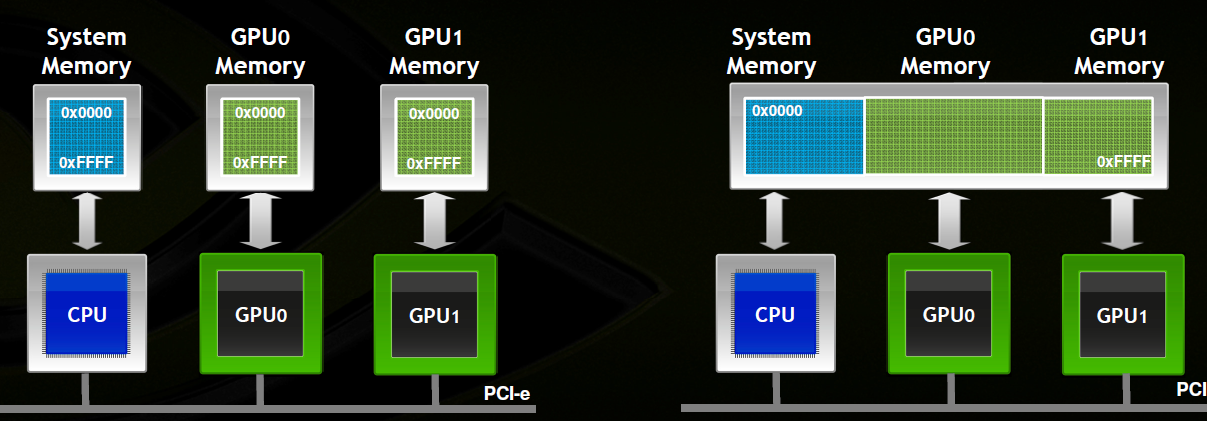 12
Source: Peer-to-Peer & Unified Virtual Addressing CUDA Webinar
http://on-demand.gputechconf.com/gtc-express/2011/presentations/cuda_webinars_GPUDirect_uva.pdf
Ashwin Aji (aaji@cs.vt.edu)
GPU-integrated MPI: UVA-based Design
buf: CPU or GPU buffer 
MPI implementation can perform pipelining if it is GPU
No change to MPI standard
MPI_Send((void *)buf, count, MPI_CHAR, dest, 
			tag, MPI_COMM_WORLD);
if (my_rank == sender) { /* send from GPU (CUDA) */
    MPI_Send(dev_buf, ...);
} else {                 /* receive into host */
    MPI_Recv(host_buf, ...);
}
13
Ashwin Aji (aaji@cs.vt.edu)
GPU-integrated MPI: Attribute-based Design
new_type: add attributes to inbuilt datatypes (MPI_INT, MPI_CHAR)
MPI_Send((void *)buf, count, MPI_CHAR, dest, 
			tag, MPI_COMM_WORLD);
MPI_Send((void *)buf, count, new_type, dest, 
			tag, MPI_COMM_WORLD);
double *cuda_dev_buf; cl_mem ocl_dev_buf;
/* initialize a custom type */
MPI_Type_dup(MPI_CHAR, &type);
if (my_rank == sender) {   /* send from GPU (CUDA) */
    MPI_Type_set_attr(type, BUF_TYPE, BUF_TYPE_CUDA);
    MPI_Send(cuda_dev_buf, type, ...);
} else {              /* receive into GPU (OpenCL) */
    MPI_Type_set_attr(type, BUF_TYPE, BUF_TYPE_OPENCL);
    MPI_Recv(ocl_dev_buf, type, ...);
}
MPI_Type_free(&type);
14
Ashwin Aji (aaji@cs.vt.edu)
GPU-integrated MPI: Attribute-based Design
Extend inbuilt datatypes: MPI_INT, MPI_CHAR, etc. 
Compatible with MPI
Needs more setup code than UVA-based design
Compatible with many accelerator models
Highly extensible; lot of GPU-specific information passed into MPI
MPI_Type_dup(MPI_CHAR, &type);
MPI_Type_set_attr(type, BUF_TYPE, BUF_TYPE_CUDA);
MPI_Type_set_attr(type, DEVICE_ID, 1);
MPI_Type_set_attr(type, STREAM_OBJ, stream);
MPI_Type_set_attr(type, EVENT_OBJ, event);
...
MPI_Send(cuda_dev_buf, type, ...);
15
Ashwin Aji (aaji@cs.vt.edu)
Examples of GPU-Integrated MPI
16
Ashwin Aji (aaji@cs.vt.edu)
Outline
GPU-Integrated MPI Frameworks
UVA-based
Attribute-based
Synchronization Semantics in GPU-Integrated MPI Programs
Evaluating the Impact of Synchronization Semantics
Conclusion
17
Ashwin Aji (aaji@cs.vt.edu)
[Speaker Notes: In completion order does not matter if there is a single hardware queue, but this requirement goes away for Kepler or Multi-GPU environments.]
Synchronization Semantics in MPI
Blocking Point-to-point Communication
MPI_Send(s_buf, dest, ...);
MPI_Recv(r_buf, source, ...);
foo(r_buf);
No synchronization needed
Non-blocking Point-to-point Communication
MPI_Request requests[2];
MPI_Isend(s_buf, &requests[0], ...);
MPI_Irecv(r_buf, &requests[1], ...);
MPI_Wait(&requests[0]); // OR
MPI_Test(&requests[1]); // OR
MPI_Waitall(requests);
foo(r_buf);
Explicit synchronization only
18
Ashwin Aji (aaji@cs.vt.edu)
Synchronization Semantics in GPUs
What are Streams? 
Workflow abstractions
Mechanism to enqueue GPU commands
H2DMemcpy, D2HMemcpy, KernelExec
19
Ashwin Aji (aaji@cs.vt.edu)
[Speaker Notes: There *may* be some false synchronization between streams due to hardware queue limitations, but for this talk, that aspect is not important.]
Synchronization Semantics in GPUs
stream 0
stream 1
H2DMemcpy(dbuf0, stream0);
H2DMemcpy(dbuf1, stream1);
KernelExec(dbuf0, stream0);
KernelExec(dbuf1, stream1);
D2HMemcpy(dbuf0, stream0);
D2HMemcpy(dbuf1, stream1,      &event1);
WaitForEvent(stream0,      event1);
KernelExec(dbuf0, stream0);
H2D
Implicit
Synchronization
Kernel
Explicit
Synchronization
D2H
20
Ashwin Aji (aaji@cs.vt.edu)
[Speaker Notes: There *may* be some false synchronization between streams due to hardware queue limitations, but for this talk, that aspect is not important.]
Synchronization Semantics in GPUs
What are Streams? 
Workflow abstractions
Mechanism to enqueue GPU commands
H2DMemcpy, D2HMemcpy, KernelExec
Enforces dependency between two commands (executed in issue-order)
Implicit synchronization within same stream
Explicit synchronization across streams
CUDA: stream; OpenCL: command queue
In this talk, we assume that all GPU commands are non-blocking
21
Ashwin Aji (aaji@cs.vt.edu)
[Speaker Notes: There *may* be some false synchronization between streams due to hardware queue limitations, but for this talk, that aspect is not important.]
Synchronization Semantics in GPU-integrated MPI
MPIGPU
MPI_Recv(r_dev_buf);
 /* No Sync before GPU */
KernelExec(r_dev_buf, stream1);
MPI_Irecv(r_dev_buf);
 /* Explicit Sync before GPU 
  * (MPI Standards) */
MPI_Wait();
KernelExec(r_dev_buf, stream1);
GPUMPI
Attribute-based
UVA-based
KernelExec(s_dev_buf, stream1);
/* No Sync before MPI */
MPI_Send(some_other_dev_buf);
KernelExec(s_dev_buf, stream1);
/* No Sync before MPI */
MPI_Send(some_other_dev_buf);
KernelExec(s_dev_buf, stream1);
/* Explicit Sync before MPI */
StreamSynchronize(stream1);
MPI_Send(s_dev_buf);
KernelExec(s_dev_buf, stream1);
/* Implicit Sync using attributes*/
MPI_Type_set_attr(type, STREAM,           			stream1);
MPI_Send(s_dev_buf, type);
22
Ashwin Aji (aaji@cs.vt.edu)
Outline
GPU-Integrated MPI Frameworks
UVA-based
Attribute-based
Synchronization Semantics in GPU-Integrated MPI Programs
Evaluating the Impact of Synchronization Semantics
Programmability (Implicit vs. Explicit)
Performance
Conclusion
23
Ashwin Aji (aaji@cs.vt.edu)
[Speaker Notes: In completion order does not matter if there is a single hardware queue, but this requirement goes away for Kepler or Multi-GPU environments.]
Example User Scenario
MPI program with 3 processes
Rank 0: sender; Rank 1 and Rank 2: receivers

MPI rank 0 launches two GPU kernels to compute a large array
GPU kernels can occur concurrently
    ----------------------dependency----------------------
MPI rank 0 scatters the large array to the 2 receiver processes (via send/receive)
MPI Send/Receive occurs sequentially in some order
24
Ashwin Aji (aaji@cs.vt.edu)
UVA-based Design (Simple)
cudaStream_t myStream[N];
for(rank = 1; rank < N; rank++) {
    fooKernel<<< myStream[rank]>>>(dev_buf + offset);
}
for(rank = 1; rank < N; rank++) {
    /* explicit GPU stream sync before MPI */
    cudaStreamSynchronize(myStream[rank]);
    /* GPU-integrated MPI */    
    MPI_Send(dev_buf+offset, rank, ...);
}
Issue Order: K1-K2-MPI1-MPI2
Execution Order: K1-K2-MPI1-MPI2
25
Ashwin Aji (aaji@cs.vt.edu)
Kernel
UVA-based Design (Simple)
MPI_Send
cudaStream_t myStream[N];
for(rank = 1; rank < N; rank++) {
    fooKernel<<< myStream[rank]>>>(dev_buf + offset);
}
for(rank = 1; rank < N; rank++) {
    /* explicit GPU stream sync before MPI */
    cudaStreamSynchronize(myStream[rank]);
    /* GPU-integrated MPI */    
    MPI_Send(dev_buf+offset, rank, ...);
}
Dest rank = 1
Potential for Overlap
Dest rank = 2
26
Time
Ashwin Aji (aaji@cs.vt.edu)
UVA-based Design (Simple: Issue-order Progress)
cudaStream_t myStream[N];
for(rank = 1; rank < N; rank++) {
    fooKernel<<< myStream[rank]>>>(dev_buf + offset);
}
for(rank = 1; rank < N; rank++) {
    /* explicit GPU stream sync before MPI */
    cudaStreamSynchronize(myStream[rank]);
    /* GPU-integrated MPI */    
    MPI_Send(dev_buf+offset, rank, ...);
}
Issue-order progress
Explicit synchronization between GPU and MPI
Poor performance, but reasonable programmability
27
Ashwin Aji (aaji@cs.vt.edu)
Kernel
Completion-order Progress
MPI_Send
Issue Order: K1-K2-MPI1-MPI2
Execution Order: K1-K2-MPI2-MPI1
Dest rank = 1
Overlapped MPI
Dest rank = 2
Time
28
Ashwin Aji (aaji@cs.vt.edu)
UVA-based Design (Advanced: Completion-order Progress)
cudaStream_t myStream[N];
int processed[N] = {1, 0};
for(rank = 1; rank < N; rank++) {
    fooKernel<<<myStream[rank]>>>(dev_buf+offset);
}
numProcessed = 0; rank = 1;
while(numProcessed < N - 1) {
    /* explicit GPU stream query before MPI */
    if (cudaStreamQuery(myStream[rank])==cudaSuccess) {
	/* GPU-integrated MPI */
        MPI_Isend(dev_buf+offset, rank, ...);
        numProcessed++; processed[rank] = 1;
    }
    MPI_Testany(...); /* check progress */
    flag = 1;
    if(numProcessed < N - 1) /* find next rank */
        while(flag) {
            rank=(rank+1)%N; flag=processed[rank];
        }
}
MPI_Waitall();
Completion-order Progress
29
Ashwin Aji (aaji@cs.vt.edu)
UVA-based Design (Advanced: Completion-order Progress)
cudaStream_t myStream[N];
int processed[N] = {1, 0};
for(rank = 1; rank < N; rank++) {
    fooKernel<<<myStream[rank]>>>(dev_buf+offset);
}
numProcessed = 0; rank = 1;
while(numProcessed < N - 1) {
    /* explicit GPU stream query before MPI */
    if (cudaStreamQuery(myStream[rank])==cudaSuccess) {
	/* GPU-integrated MPI */
        MPI_Isend(dev_buf+offset, rank, ...);
        numProcessed++; processed[rank] = 1;
    }
    MPI_Testany(...); /* check progress */
    flag = 1;
    if(numProcessed < N - 1) /* find next rank */
        while(flag) {
            rank=(rank+1)%N; flag=processed[rank];
        }
}
MPI_Waitall();
Completion-order progress
Explicit synchronization between GPU and MPI
Good performance, but poor programmability
30
Ashwin Aji (aaji@cs.vt.edu)
Ideal Programmability with Performance
cudaStream_t myStream[N];
int processed[N] = {1, 0};
for(rank = 1; rank < N; rank++) {
    fooKernel<<<myStream[rank]>>>(dev_buf+offset);
}
numProcessed = 0; rank = 1;
while(numProcessed < N - 1) {
    /* explicit GPU stream query before MPI */
    if (cudaStreamQuery(myStream[rank])==cudaSuccess) {
	/* GPU-integrated MPI */
        MPI_Isend(dev_buf+offset, rank, ...);
        numProcessed++; processed[rank] = 1;
    }
    MPI_Testany(...); /* check progress */
    flag = 1;
    if(numProcessed < N - 1) /* find next rank */
        while(flag) {
            rank=(rank+1)%N; flag=processed[rank];
        }
}
MPI_Waitall();
MPI_Isend(dev_buf+offset)
31
Ashwin Aji (aaji@cs.vt.edu)
Attribute-based Design: Completion-order Progress
cudaStream_t myStream[N];
for(rank = 1; rank < N; rank++) {
    fooKernel<<<b, t, myStream[rank]>>>(dev_buf+offset);
    /* implicit GPU stream sync before MPI */
    MPI_Type_dup(MPI_CHAR, &new_type);
    MPI_Type_set_attr(new_type, BUF_TYPE, BUF_TYPE_CUDA);
    MPI_Type_set_attr(new_type, STREAM_TYPE, myStream[rank]);
    MPI_Isend(dev_buf+offset, new_type, rank, ...);
    MPI_Type_free(&new_type);
}
/* explicit MPI sync (as per the MPI standard) */
MPI_Waitall();
MPI-ACC performs completion-order progress
Implicit synchronization between GPU and MPI
Good performance and good programmability
32
Ashwin Aji (aaji@cs.vt.edu)
GPU Stream Request Pool
MPI-ACC’s Implementation of Completion-order Progress
Progress Engine Loop
GPU Stream Request Object
Request
creation
On request completion
GPU buffer
Perform handshake protocol
Send payload data
CPU buffer
MPI_Isend
using multiple GPU 
streams.
33
Ashwin Aji (aaji@cs.vt.edu)
Outline
GPU-Integrated MPI Frameworks
UVA-based
Attribute-based
Synchronization Semantics in GPU-Integrated MPI Programs
Evaluating the Impact of Synchronization Semantics
Programmability (Implicit vs. Explicit)
Performance (Issue-order vs. Completion-order progress)
Conclusion
34
Ashwin Aji (aaji@cs.vt.edu)
[Speaker Notes: In completion order does not matter if there is a single hardware queue, but this requirement goes away for Kepler or Multi-GPU environments.]
Evaluation
Goal: Measure the benefits of attribute-based approaches over UVA-based (simple and advanced)
Programmability benefits: Explicit vs. Implicit synchronization
Performance benefits: Issue-order vs. Completion-order progress
Example MPI implementation: MPI-ACC
UVA-based design emulated by not passing any attributes except BUF_TYPE
Hardware: 3-nodes of a cluster
Dual-socket oct-core AMD Opteron 6134 CPU
Two NVIDIA Tesla C2050 GPUs (GF100 Fermi architecture)
CUDA toolkit v4.0; CUDA driver v285.05.23
Process Setup: 1 sender; 2 receivers
35
Ashwin Aji (aaji@cs.vt.edu)
Experimental Setup Rationale
NVIDIA Fermi GPUs have single hardware queues for H2D, D2H and kernel execution
Always execute in issue-order
No performance difference between UVA-based and attribute-based methods
NVIDIA Kepler GPUs have multiple hardware queues
Completion-order progress is expected to perform the best
To enable multiple hardware queues, we use two NVIDIA Fermi GPUs, each GPU with a unique set of hardware queues
36
Ashwin Aji (aaji@cs.vt.edu)
Kernel
Performance Evaluation
MPI_Send
K0 > K1
K0 >> K1
K0 < K1
K0-MPI0
Issue-order progress
K1-MPI1
K0-MPI0
Completion-order progress
?
?
K1-MPI1
37
Time
Ashwin Aji (aaji@cs.vt.edu)
Performance Evaluation
Effect of kernel computation size



Effect of MPI data size
K0
?
MPI0
MPI1
K1
K1
MPI1
38
Ashwin Aji (aaji@cs.vt.edu)
Performance Evaluation
Effect of kernel computation size
K0 > K1
Vary K0 and measure performance gains due to completion-order progress
Issue-order
Completion-order
34% better
39
Ashwin Aji (aaji@cs.vt.edu)
Performance Evaluation
Effect of MPI data size
Fix K0 and K1, but K0 > K1
Vary data size of MPI1
Issue-order
Completion-order
34% better
40
Ashwin Aji (aaji@cs.vt.edu)
Summary
Contact
Ashwin Aji (aaji@cs.vt.edu)
Pavan Balaji (balaji@mcs.anl.gov)
Backup SLides
42
Ashwin Aji (aaji@cs.vt.edu)
Programming with GPUs: Data and Workflow Abstractions
CUDA
OpenCL
Data Representation
void *
Workflow
cudaStream_t, cudaEvent_t
Data Movement
cudaMempcyAsync(void *, stream)
Kernel Launch
fooKernel <<<stream>>> (void *)
Data Representation
cl_mem
Workflow
cl_command_queue, cl_event
Data Movement
clEnqueueReadBuffer(command_queue, mem, event)
Kernel Launch
clEnqueueNDRangeKernel(command_queue, event)
43
Ashwin Aji (aaji@cs.vt.edu)
GPU Streams and Hardware Queues
stream 0
stream 1
stream 2
stream 3
stream 4
stream n
H2D
D2H
Kernel
44
Ashwin Aji (aaji@cs.vt.edu)
Overhead of UVA-based Design for CPU-CPU Communication
45
Ashwin Aji (aaji@cs.vt.edu)